Character, Plot, and Setting
By: Whitney Blanchard and Sarah Terrebonne
Character
Characters are the people, animals, or creatures in the story.
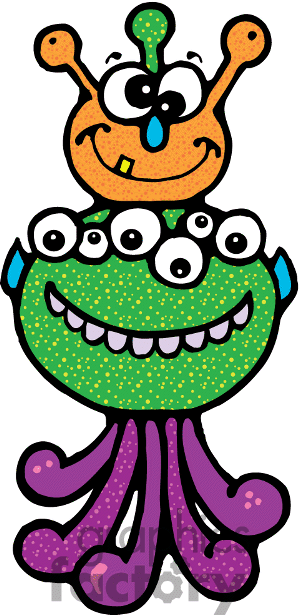 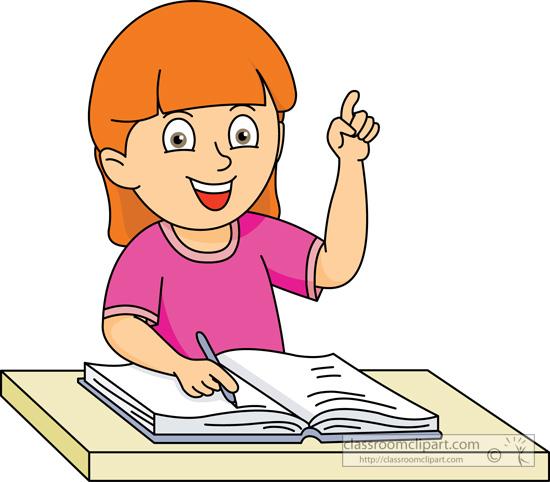 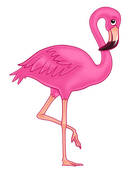 Plot
Plot is what happens in the story or the sequence of events in a story. The events in a story usually lead up to a really exciting event, called the climax.
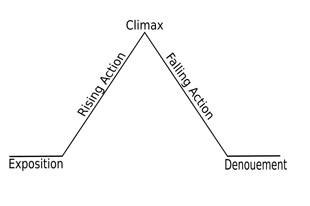 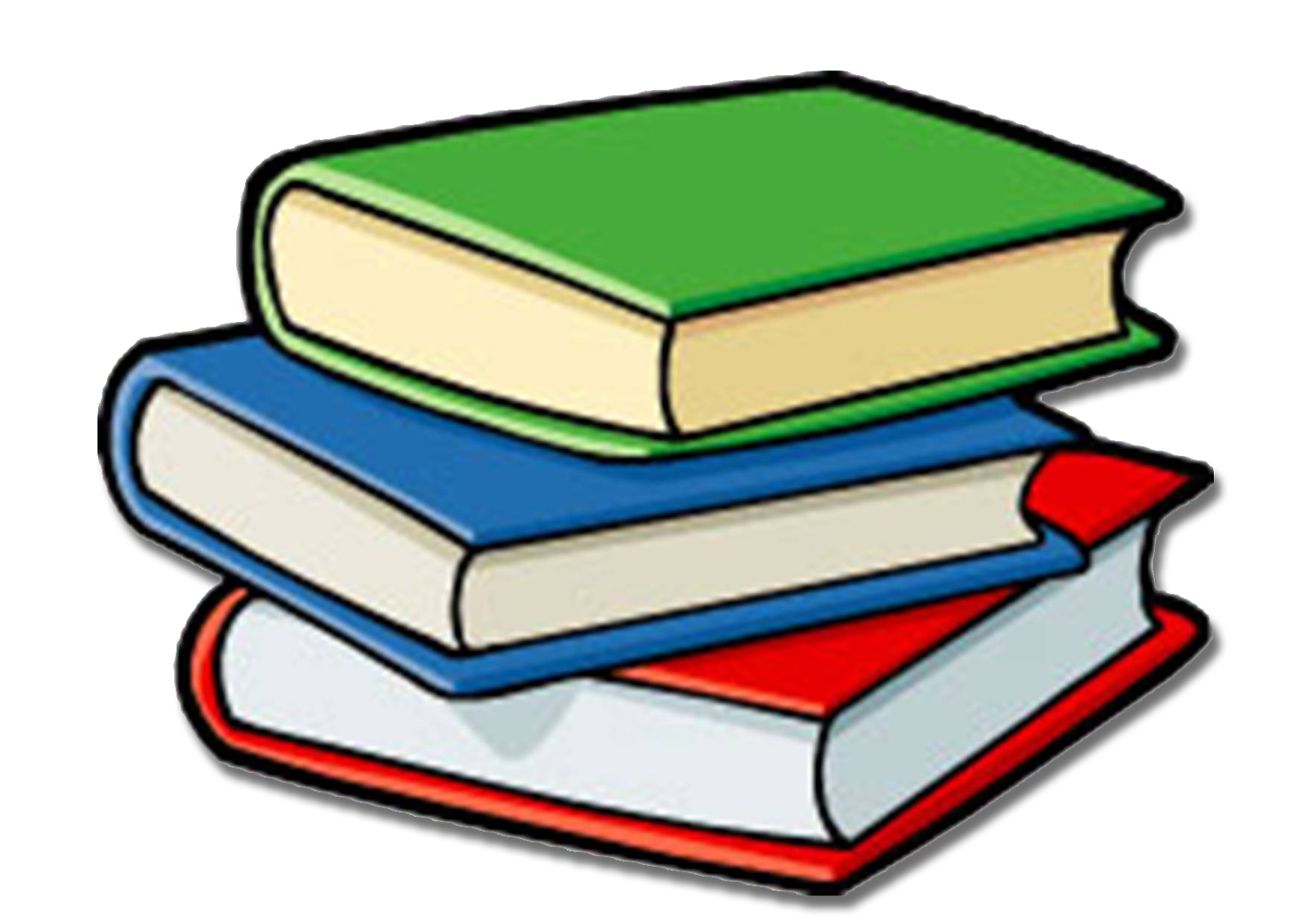 Setting
The setting is where the story takes place.
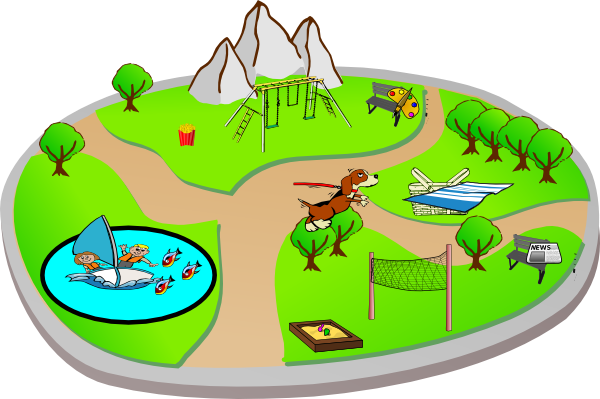